CITY OF STAMFORDRoad Maintenance Department w/ StormwaterThomas TurkRoad Maintenance Division Managertturk@stamfordct.gov3/18/2024
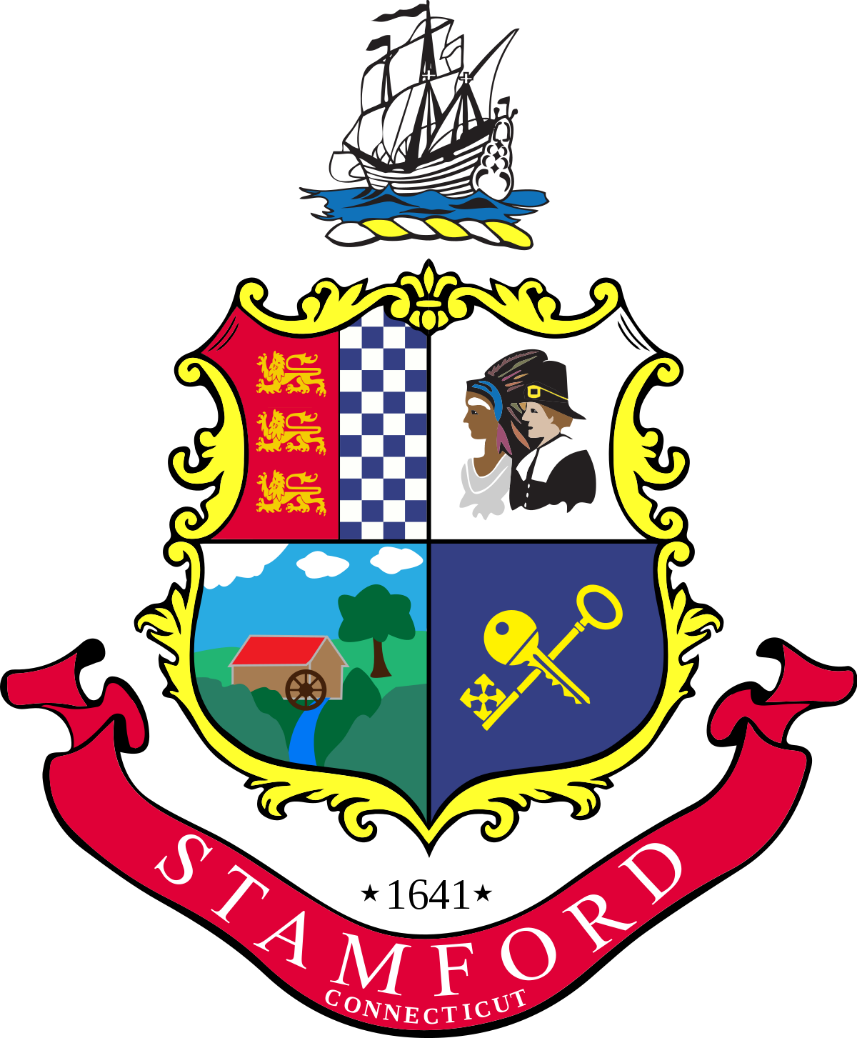 1
Staffing Updates
Staffing numbers remain the same from previous year 

(1) upgrade – Equipment Mechanic upgraded to Master Mechanic - Road Maintenance
Responsibilities greatly increased (worked with more responsibility for 5 years before upgrade)
$7000 annual budget difference
2
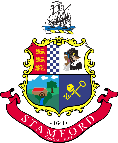 2024-2025 Budget HighlightsOperating
Road Maintenance 2111 – No program expansions – same amount of manpower
2111-1203 Seasonal – reduced by $5,483 – less need
2111-1301 Overtime – increased by $9,520 – salary increases
2111-6740 Asphalt – increased by $5,000 – mild winters leads to more asphalt work
2111-6901 Protective Clothing – zeroed out $12,125 – transferred
2111-6902 Uniforms – zeroed out $20,000 – transferred  
2111-8909 OSHA Safety Req – zeroed out $7,000 – transferred

Stormwater 2116 – No program expansions – same amount of manpower
2116-6901 Protective Clothing – zeroed out $12,125 – transferred
2116-6902 Uniforms – zeroed out $20,000 – transferred  
2116-8909 OSHA Safety Req – zeroed out $7,000 – transferred

Leaf Collect 2113 – no changes
Snow Removal 2114 Salt & Sand – reduced by $150,000
Emergency Events 2117 – no changes
3
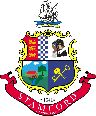 2024-2025 Budget HighlightsCapital
C56182 Street Patch & Resurfacing (Paving)
Mayor Requested $10,220,330                      

C56123 Citywide Sidewalks Reconstruction
Mayor Requested $1,500,000		
 
CP8711 Traffic/Road Paving and Drainage (Utility Paving)
Mayor Requested $500,000
4
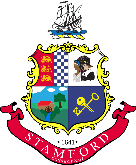 BUDGET REDUCTIONS
Less money equals less work done
Fewer positions equals fewer hands to do the work
Less asphalt money means fewer potholes filled, curbs rebuilt, sidewalks patched, aprons rebuilt etc.
Less salt money means less salt on the road leading to higher risks
Less vehicle capital means more breakdowns and more downtime
5
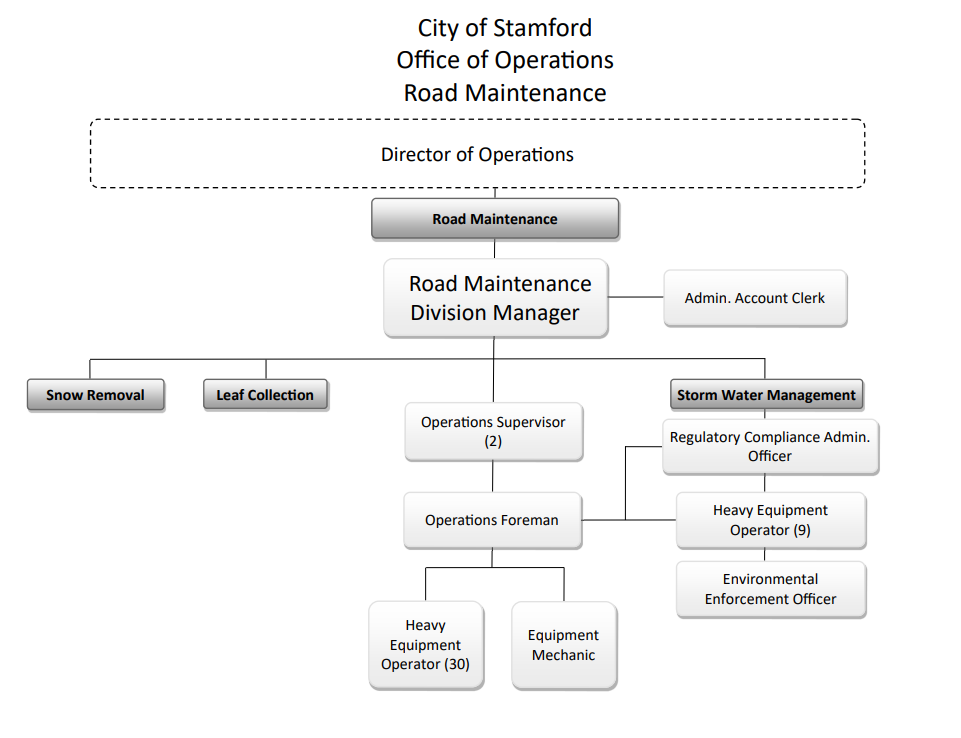 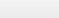 Master
6